Городской фестиваль-марафон
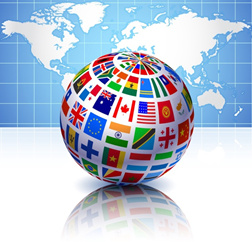 Бондарева Ирина Дмитриевна 
        учитель английского языка 
 



Формирование функциональной грамотности обучающихся на уроках английского языка. Формирование коммуникативной компетенции школьников.

2022г.
Муниципальное бюджетное общеобразовательное учреждение  средняя общеобразовательная  школа № 44
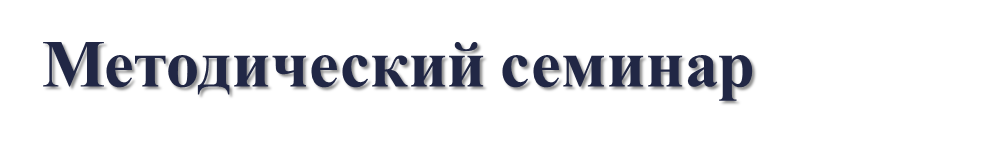 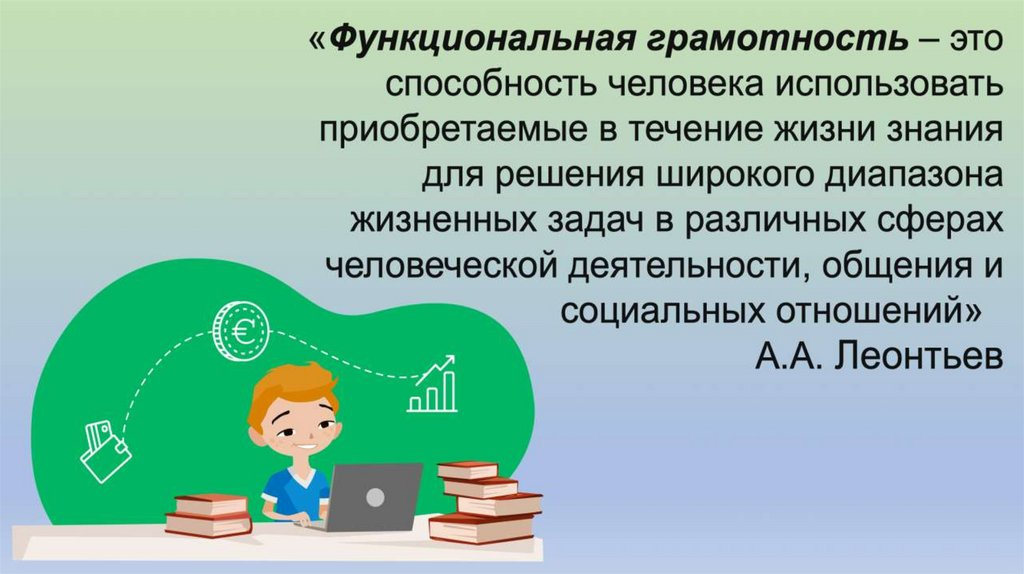 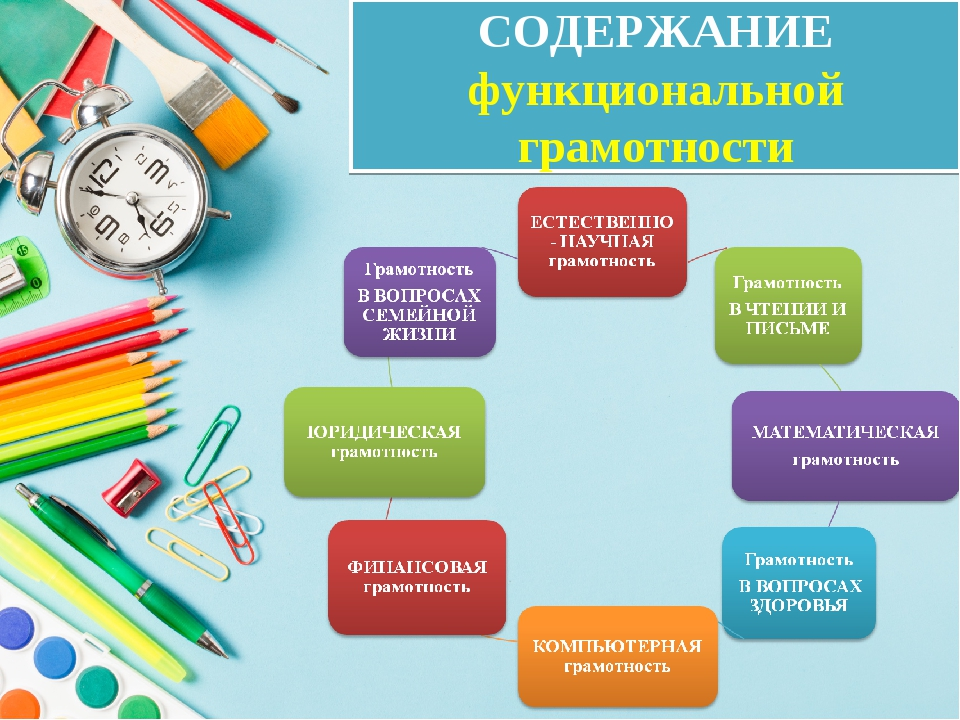 Финансовая грамотность                    Естественнонаучная грамотность
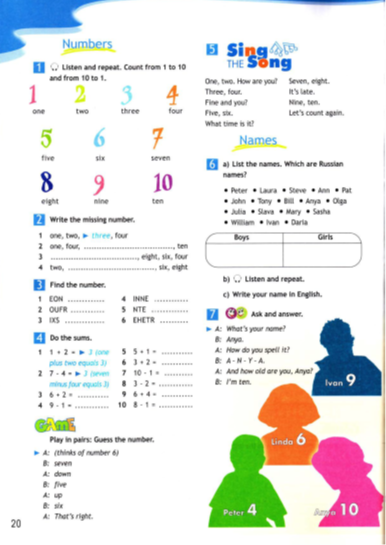 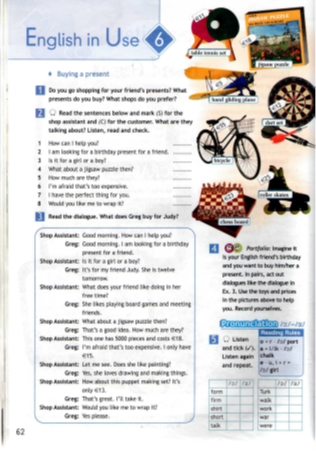 Глобальные компетенции                   Креативное мышление
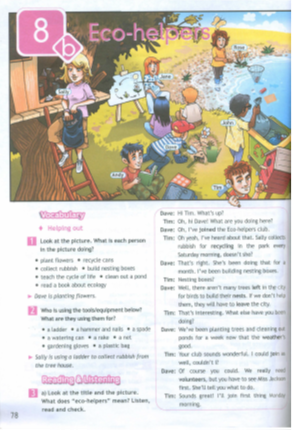 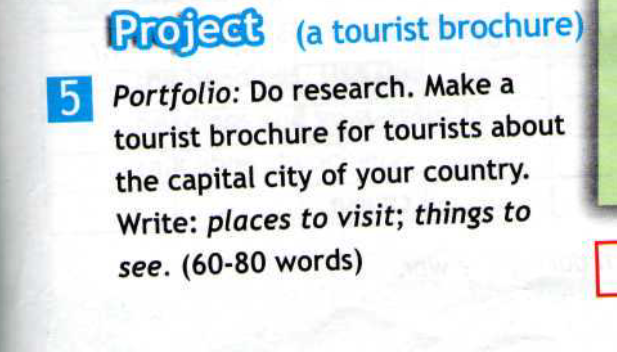 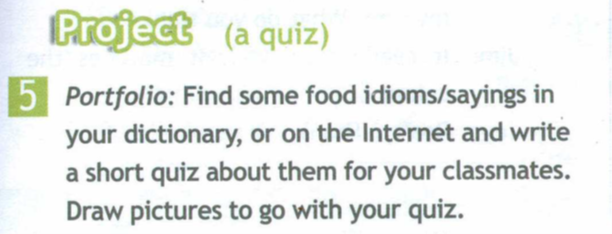 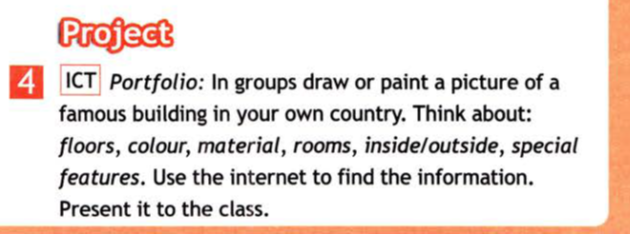 Читательская грамотность
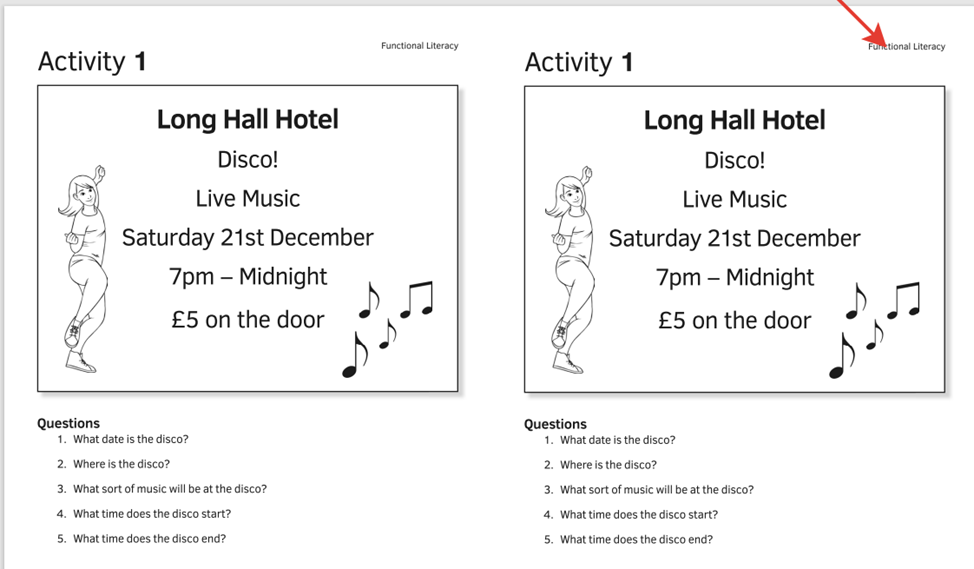 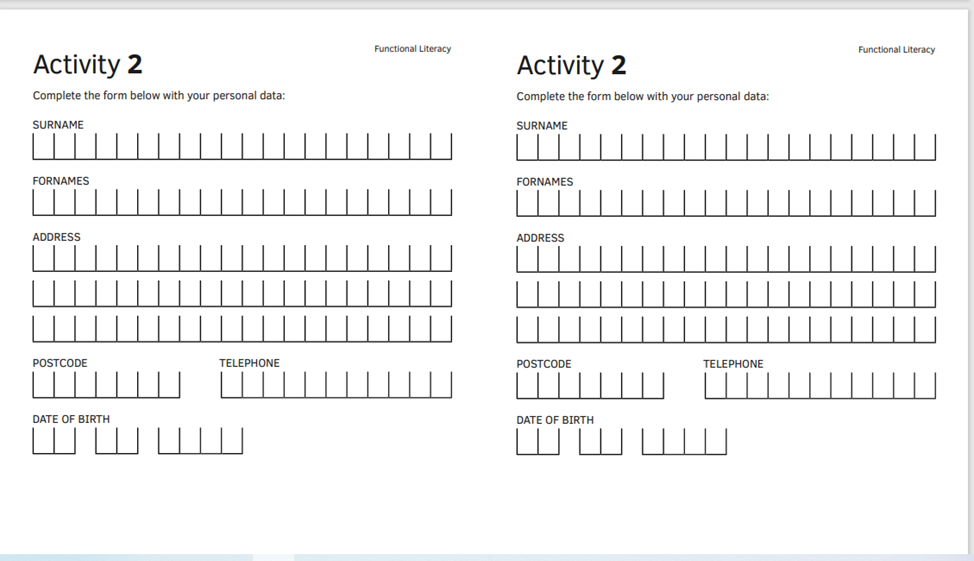 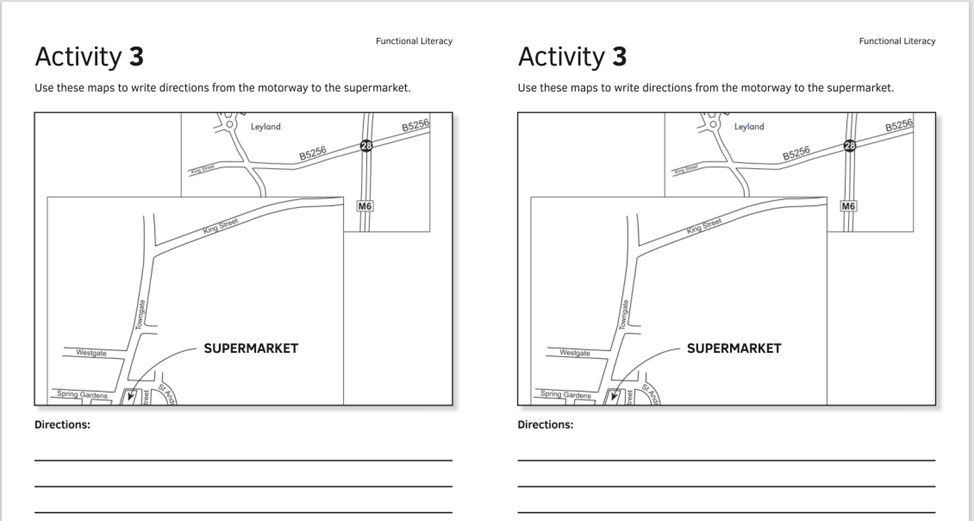 Российские школьники на уроках английского языка неохотно вступают в дискуссию и редко отстаивают своё мнение, даже если они и правы.
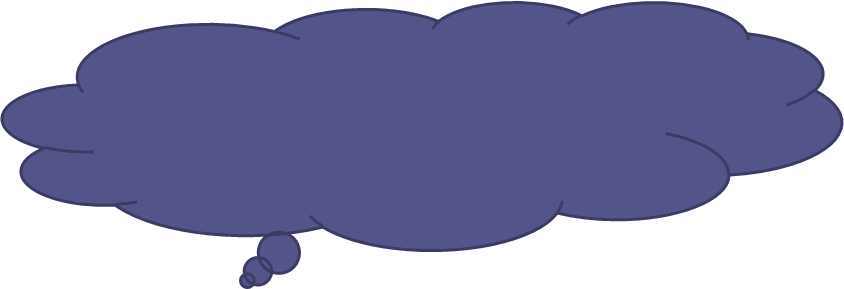 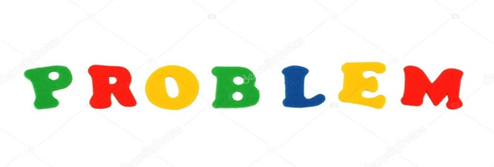 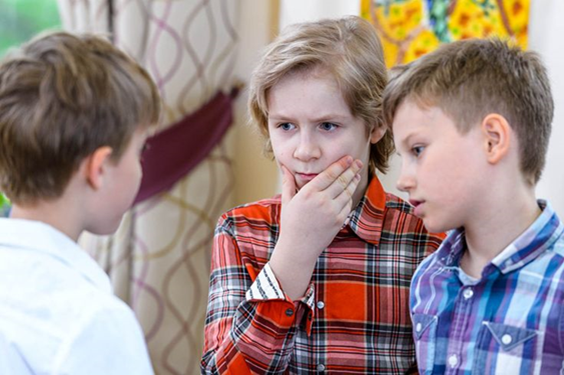 Коммуникативная компетенция - овладение всеми видами речевой деятельности, культурой устной и письменной речи, умениями использовать язык в разных сферах общения (Пассов Е.И.)
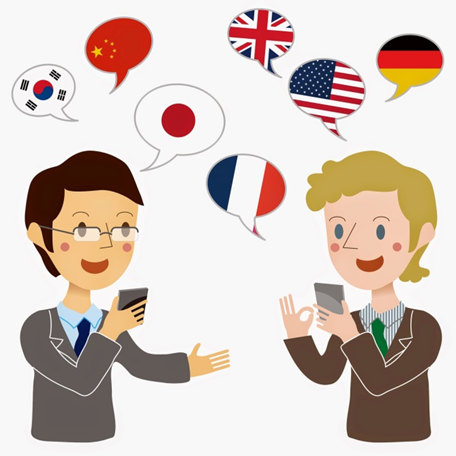 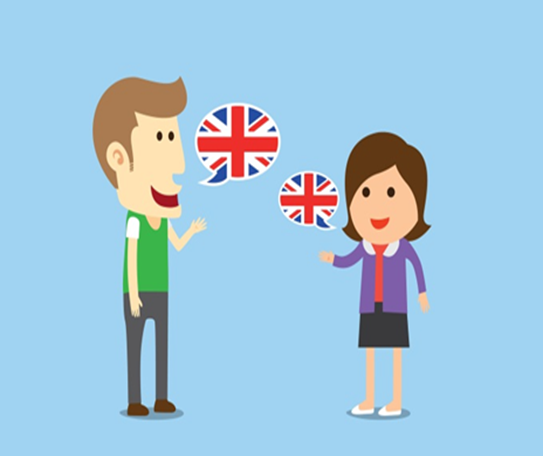 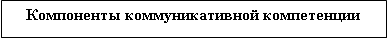 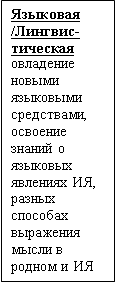 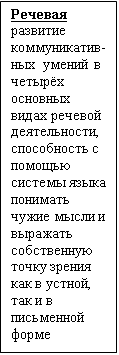 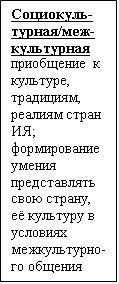 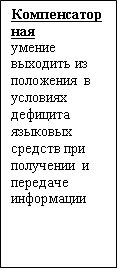 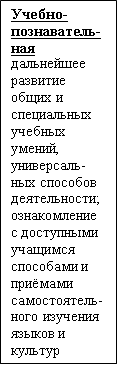 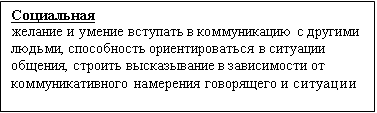 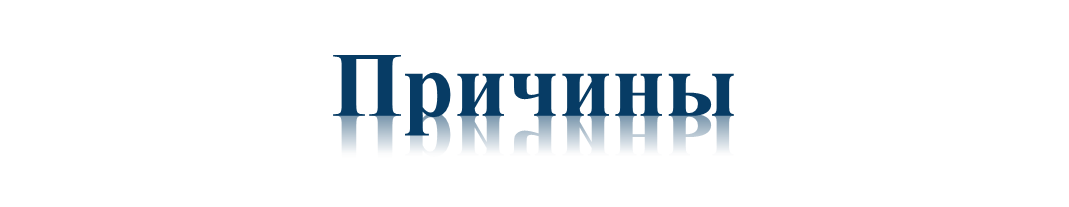 Низкая мотивация учащихся к изучению английского языка
Традиционные методики преподавания
Низкий уровень формирования коммуникативной компетенции  учащихся основной школы требованиям ФГОС ООО
Неумение обучающихся взаимодействовать, 
сотрудничать друг с другом
Нежелание выражать свою точку зрения
Образовательная деятельность
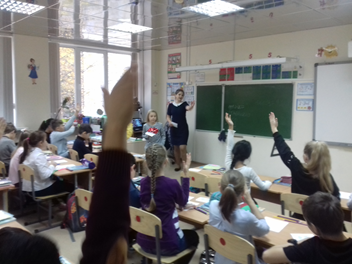 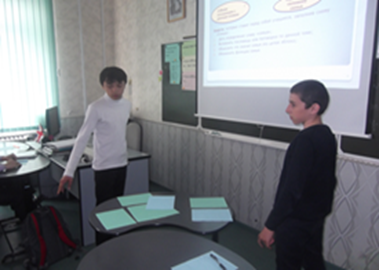 Собеседник-старшеклассник
Работа в паре
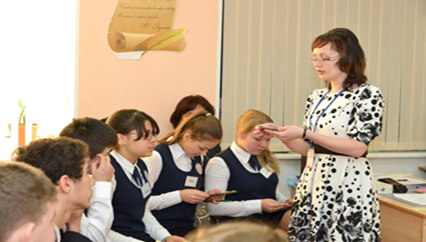 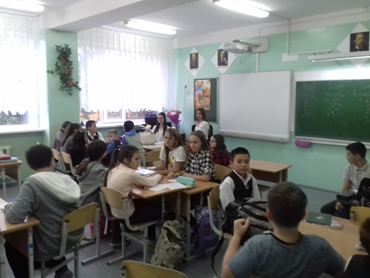 Эффективные  методы
Работа в группе
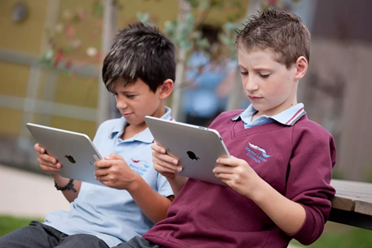 Использование Интернет-ресурсов
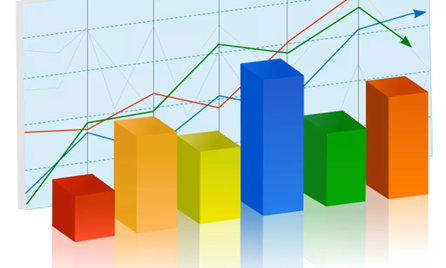 Мониторинг
Использование архитектонического пространства школы
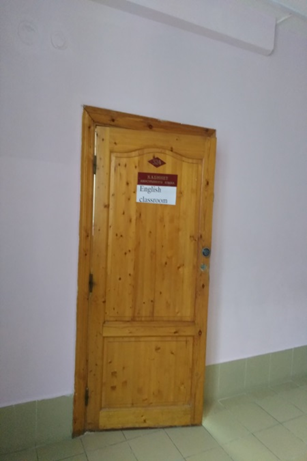 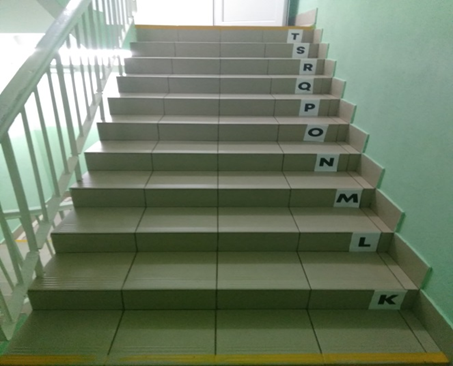 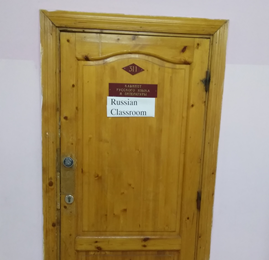 Лестница «The ABC»
Название кабинета
Название кабинета
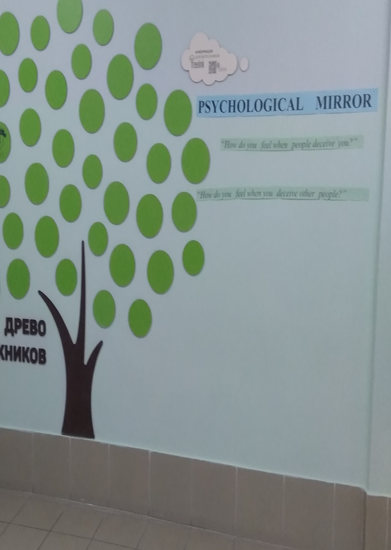 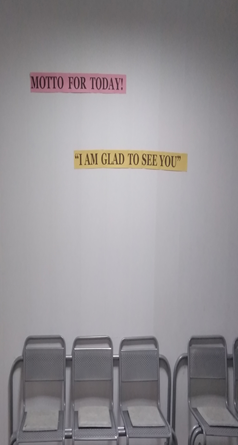 Психологическое зеркало
Фраза дня
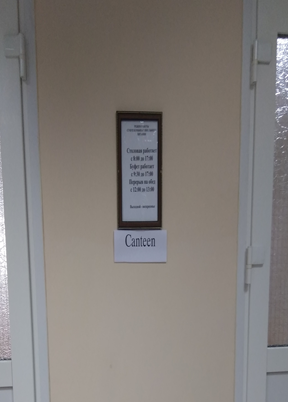 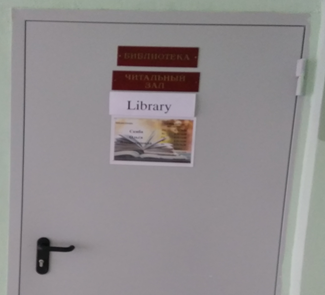 Название столовой
Название библиотеки
Внеклассная деятельность
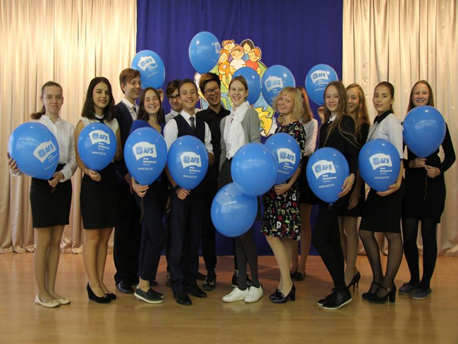 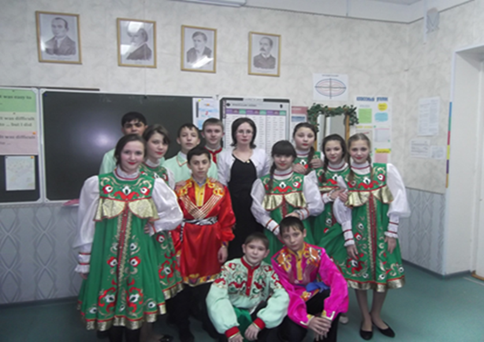 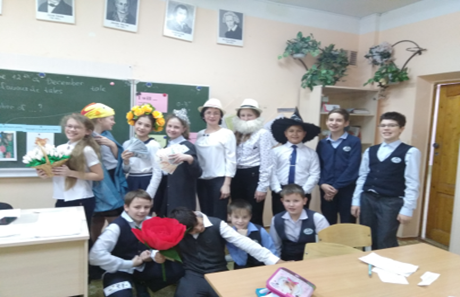 День Межкультурного диалога
Театральный дебют
Театральный дебют
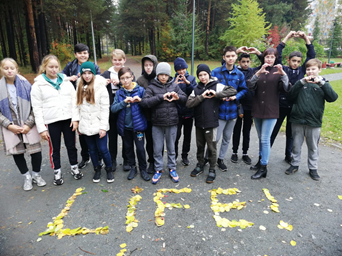 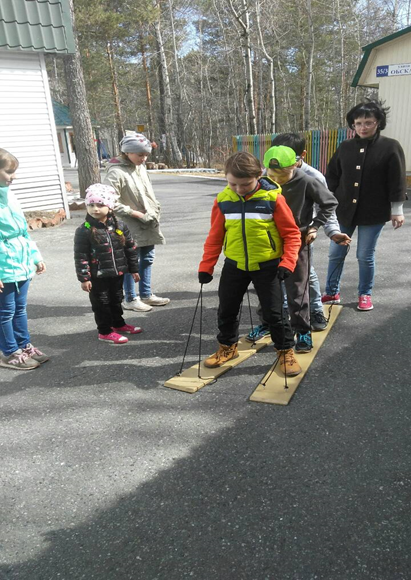 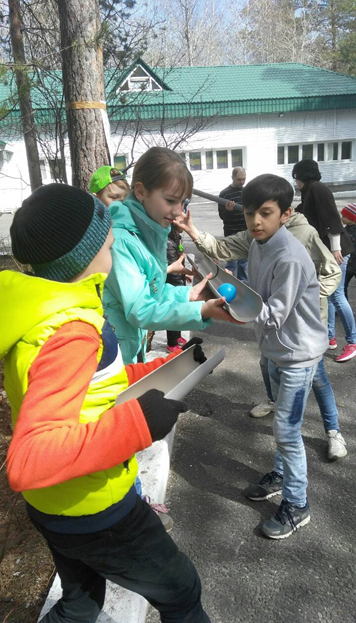 Образовательный поход
Образовательный квест
Образовательный квест
Работа с родителями
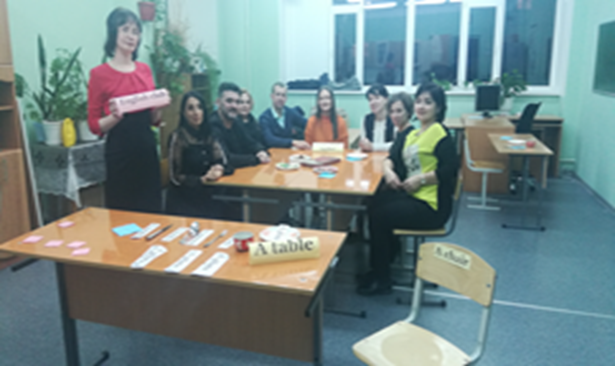 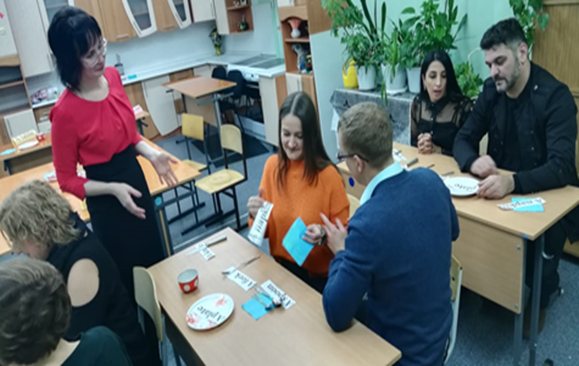 «English club»
«Этикет»
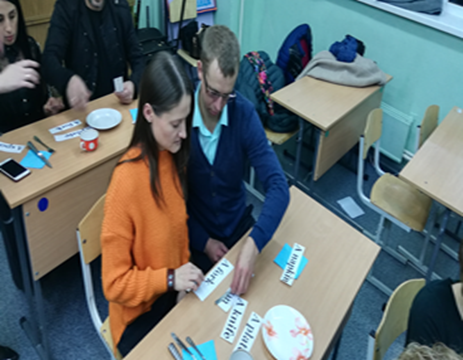 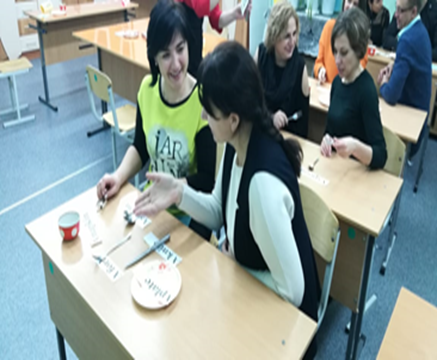 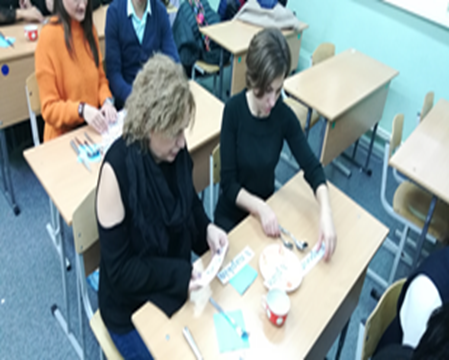 Работа в парах
Динамика качества знаний 9 б, 9 е классов
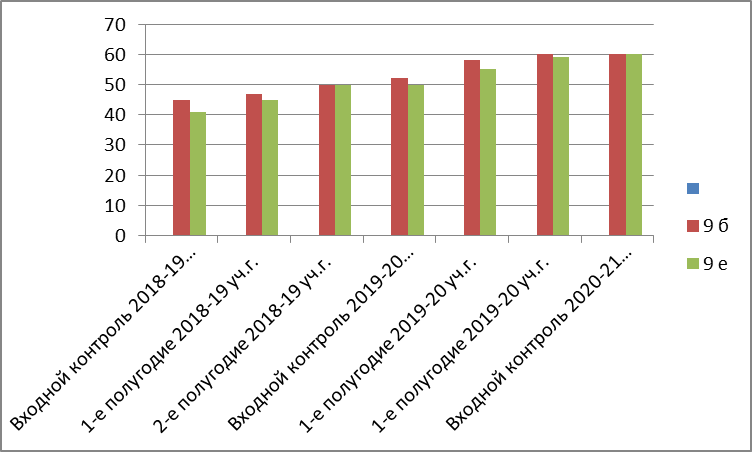 График 1. Уровень коммуникативной компетенции учеников 9б класса
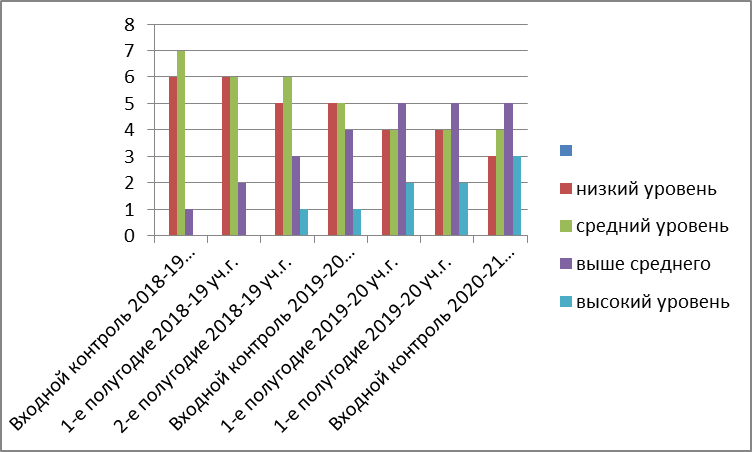 График 2. Уровень коммуникативной компетенции учеников 9е класса
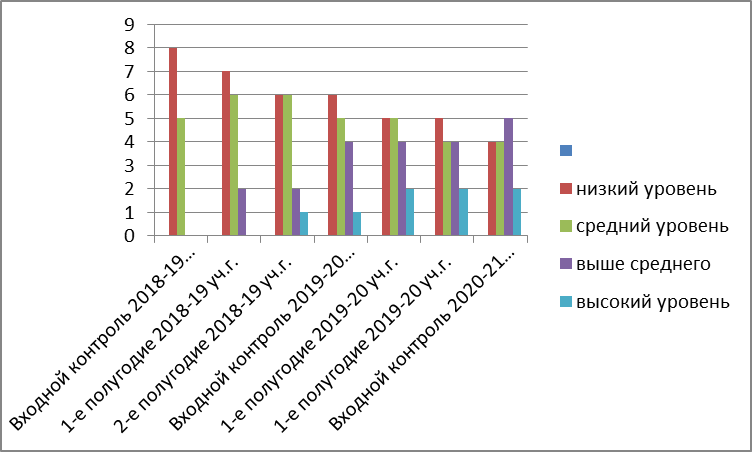 Уровень развития мотивации к изучению английского языка у учащихся 9б класса (15 человек) (по методике Г.Н. Казанцевой)
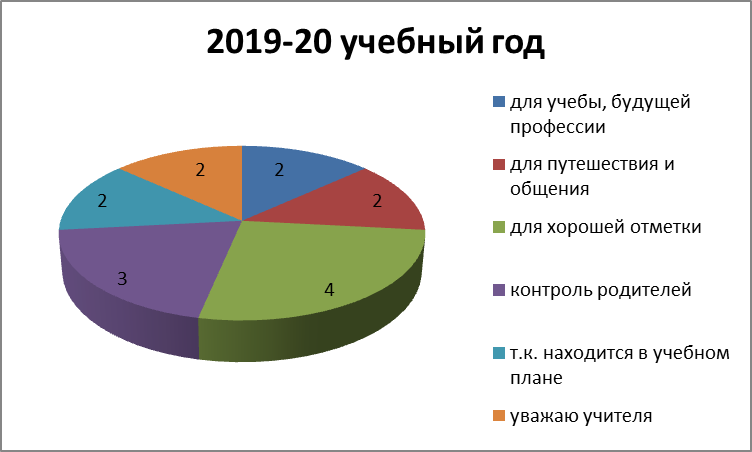 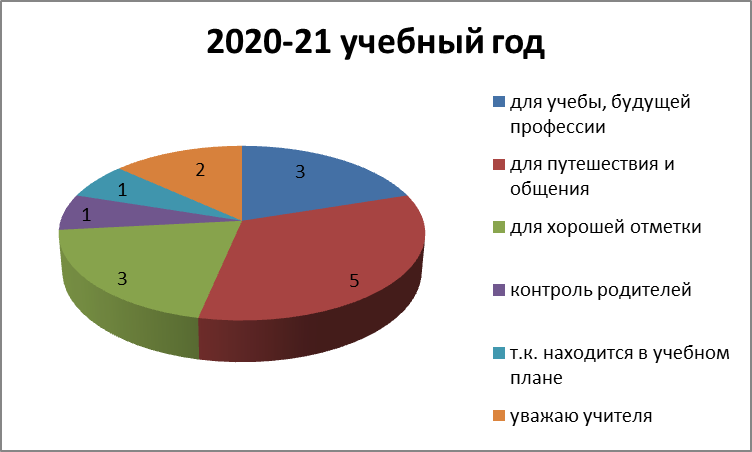 Уровень развития мотивации к изучению английского языка у учащихся 9е класса (16 человек) (по методике Г.Н. Казанцевой)
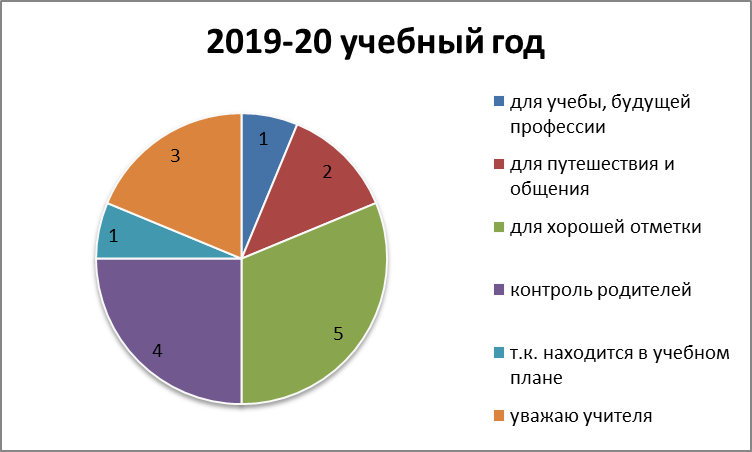 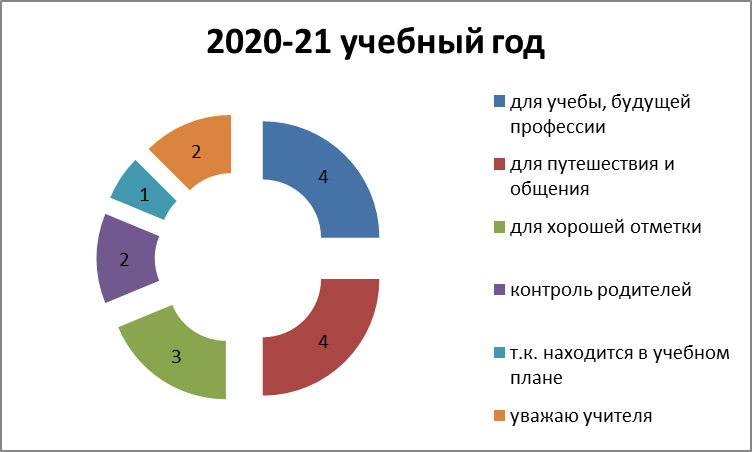 Достижения
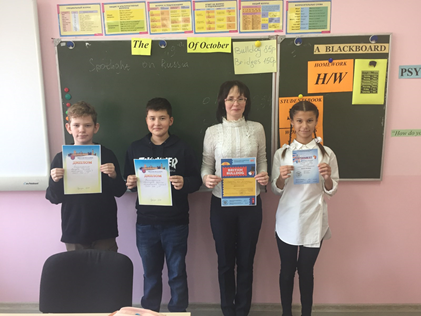 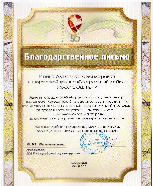 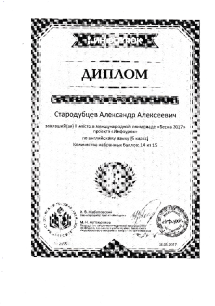 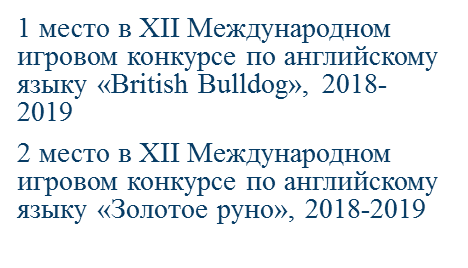 Благодарственное письмо творческой группе “Театральный дебют”, 2019
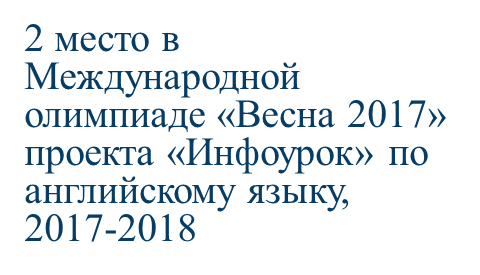 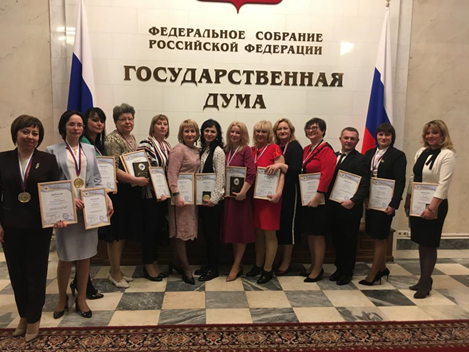 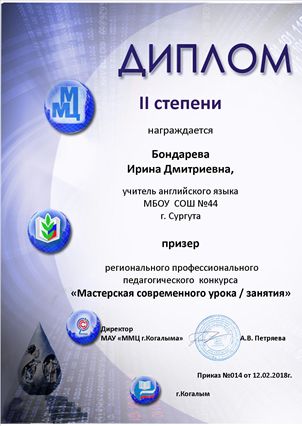 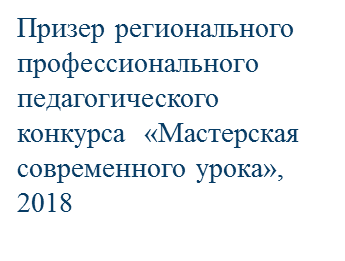 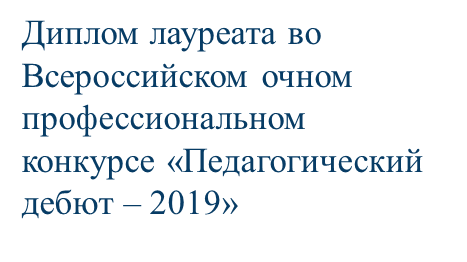 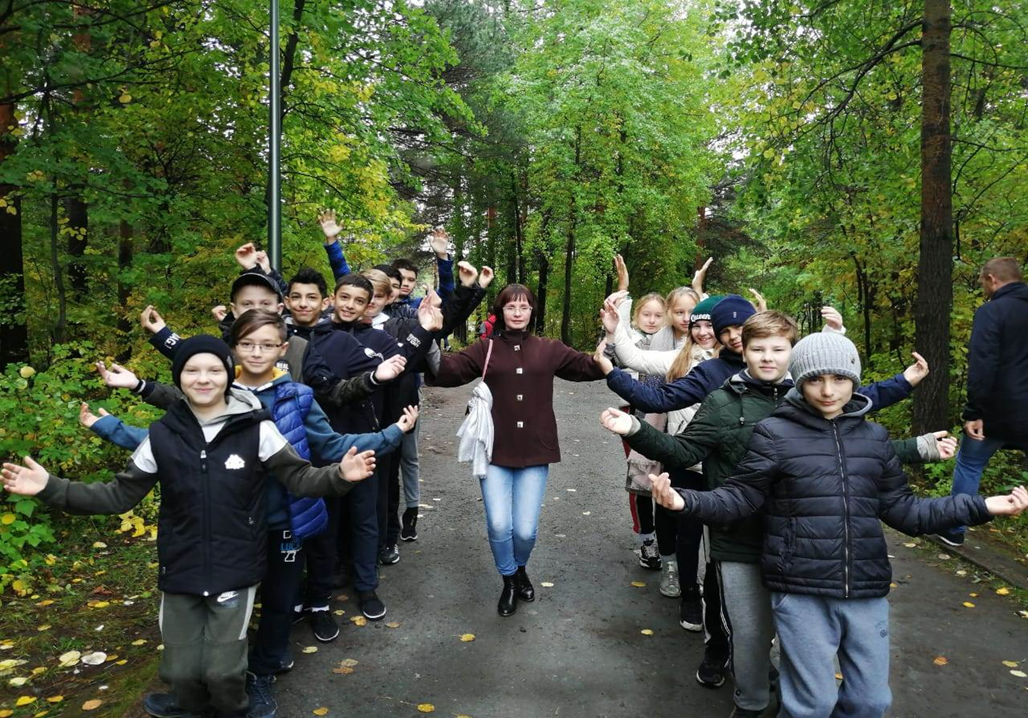 Не уставай в труде и самосовершенствовании:творчески обогащая мир - изменяешь себя, нравственно совершенствуя себя - изменяешь мир.Дмитрий Сергеевич Лихачев